WP2 CommunicationWP and tasks presentation
SMATH Kick-off MeetingMestre, 14-15 June 2018


Technopolis SA
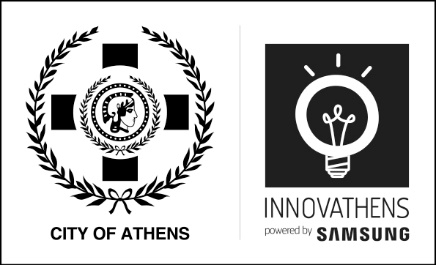 Contents
WP objectives and overview of activities

Upcoming tasks and implementation plan
WP2 Objective
Support and increase capabilities of the the Creative Clusters, cultural industries and Creative networks
raise awareness of the eco system of culture, creativity and innovation
How?
“traditional” and  social/digital tools 
 dedicated actions for the Creative Clusters, cultural industries and Creative networks
general information addressed to the eco system of culture, creativity and innovation that will support the project (Academia, Local Regional Authorities, Association, Citizens)
coordination with the other EU transnational initiatives, horizontal  projects and with MED programme
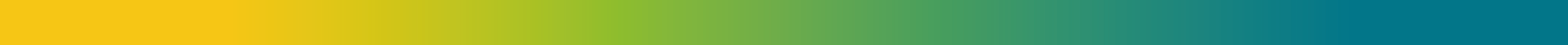 WP2 Activities
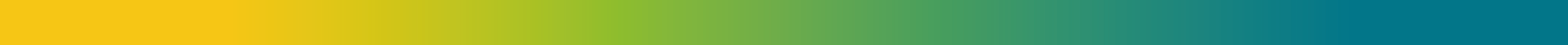 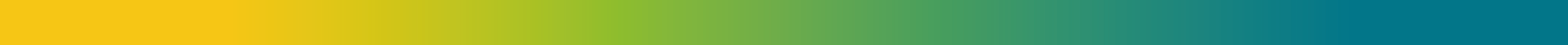 Act 2.2 - Setting-up common methodologies for actions
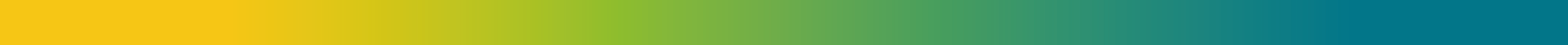 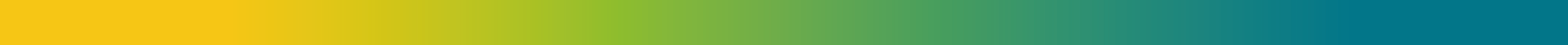 Act 2.2 - Setting-up common methodologies for actions
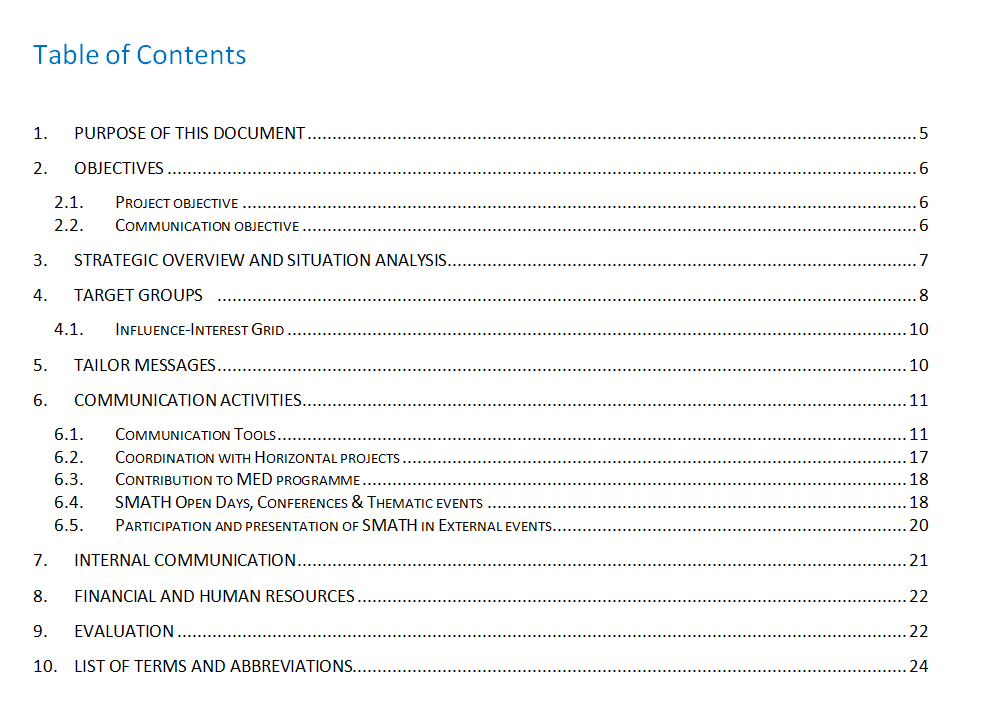 Joint Communication Strategy Plan
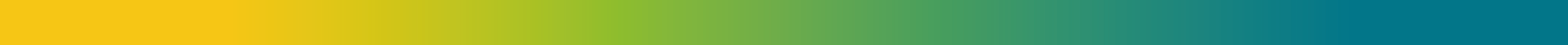 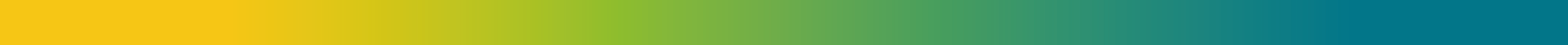 Act 2.3 - Project Communication Tools (Delivering information) 1/2
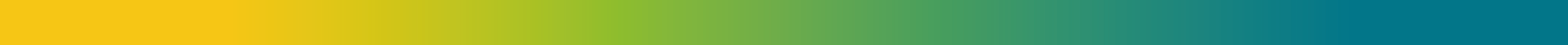 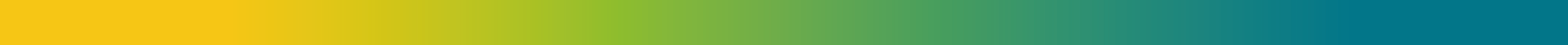 Act 2.3 - Project Communication Tools (Delivering information) 1/2
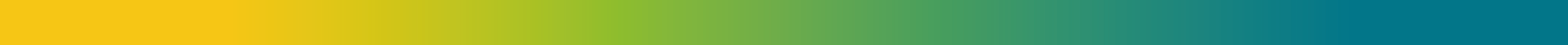 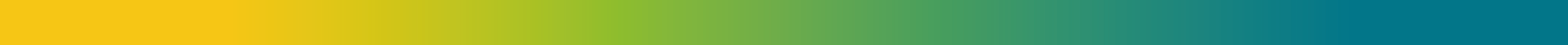 Act 2.4 -  Open Days and final Conference
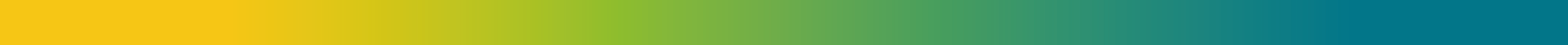 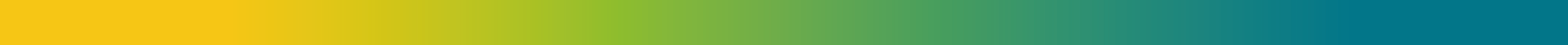 Act 2.5 -  2.7 Coordination with TALIA, MED Programme, external events
Activity 2.5: Coordination with Horizontal project
Synergies, activities, participation in events and reporting
Del Leader: TECHNOPOLIS
Partners Participating: all
Activity 2.6: Coordination with MED Programme 
Participation in events and reporting
Del Leader: TECHNOPOLIS
Partners Participating: all
Activity 2.7: Participation and presentation of SMATH in External events, Participation in events and reporting
Del Leader: TECHNOPOLIS
Partners Participating: all
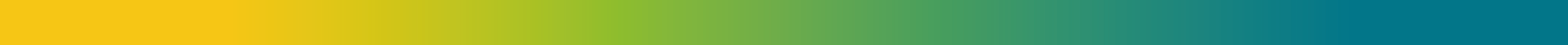 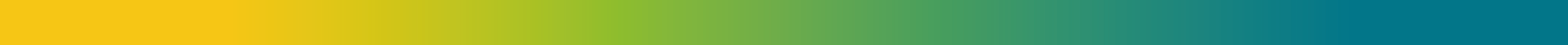 Timeplan (AF)
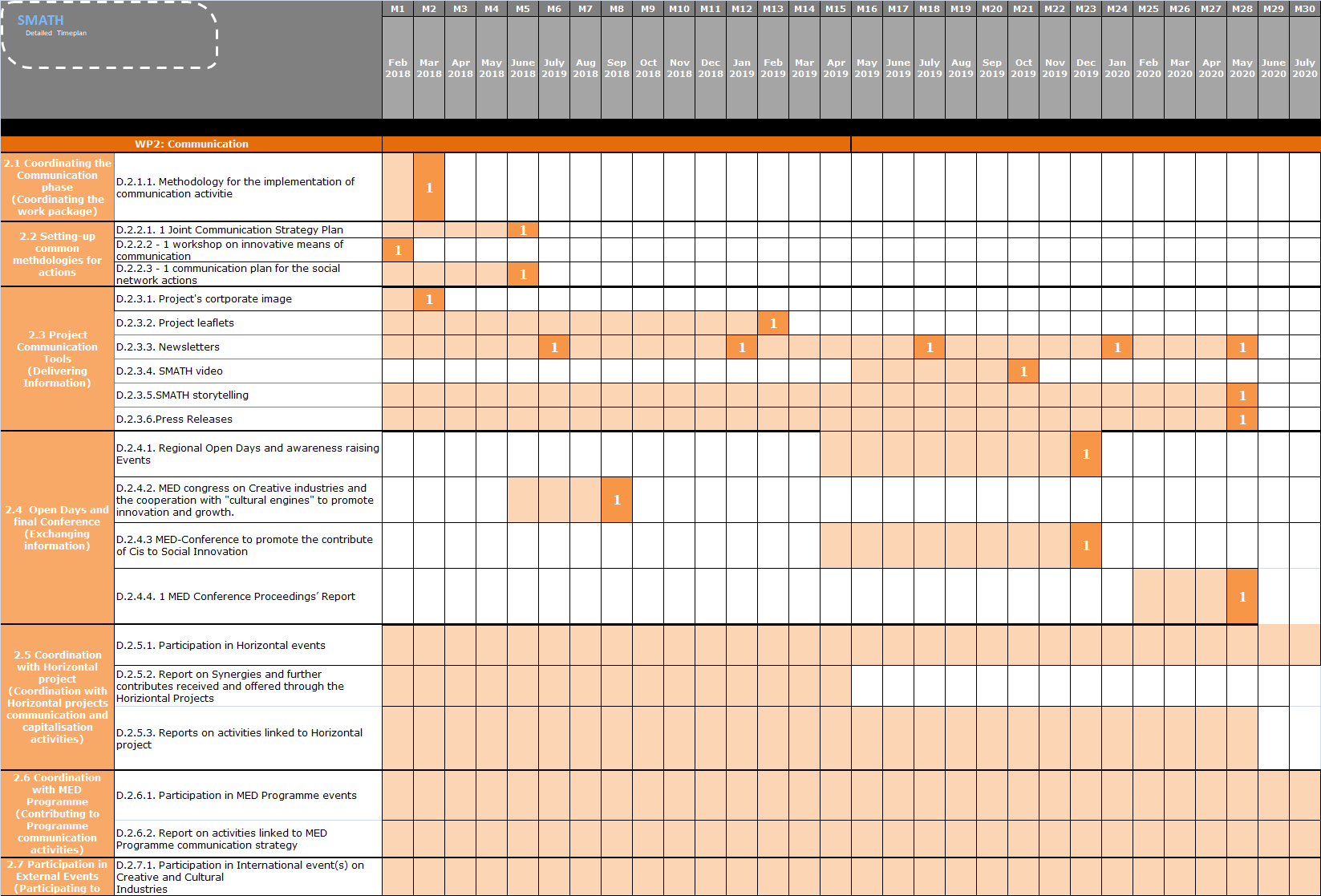 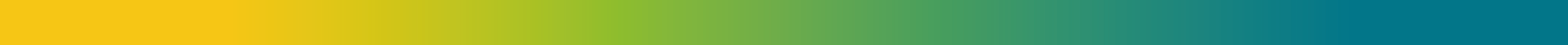 [Speaker Notes: Replan is necessary!]
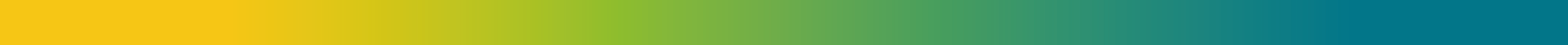 Upcoming tasks and implementation plan (next 6 months)
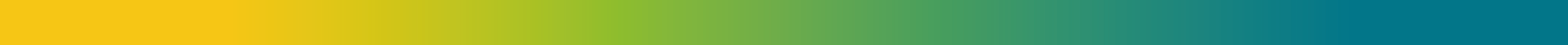 Upcoming tasks and implementation plan (next 6 months)
All Partners’ activities which foreseen workshops, meetings and events, additional than those scheduled into WP2,  will have to organize, promote and report them following the guidelines of this document and 
in close connection with Communication Manager and the Project Coordinator.
Thank you
Contact details
Konstantina Zachari, 
k.zachari@innovathens.gr

T. (+30) 213 0109300 (int. 117)